Day 4: LCM
July 30
Homework Review
Find the GCF for each of the following pairs of numbers. 
7, 28		
4 x 7 = 28, so 7 is a factor of 28. The GCF is 7.
12, 18
Factors of 12: 1, 2, 3, 4, 6, 12 Factors of 18: 1, 2, 3, 6, 9, 18. The GCF is 6	
12, 35	
Factors of 12: 1, 2, 3, 4, 6, 12 Factors of 35: 1, 5, 7, 36. The GCF is 1
*96, 120
Large factors of 96: 16, 24, 32, 48, 96 Large factors of 120: 12, 15, 20, 24, 30, 40, 60, 120
The GCF is 24
GCF Review
GCF - Greatest Common Factor
In order to find the greatest common factor, we can list out all the factors then find the greatest common one.
If one number is a factor of the other number, that number is the GCF.
Least Common Multiple
The least common multiple between two numbers is the smallest number that is a multiple of both. 
Let’s try to find the Least Common Multiple between 16 and 24. We can start by listing some multiples of each.
16: 16, 32, 48, 64, 80, 96...
24: 24, 48, 72, 96, 120...
Right! So 48 is the least common multiple.
LCM Listing
Find the least common multiple of the following numbers:
6 and 9
6: 6, 12, 18, 24, 30, 36...
9: 9, 18, 27, 36…        The LCM is 18
12 and 18
12: 12, 24, 36, 48…
18: 18, 36, 54…    The LCM is 36
15 and 20
15: 15, 30, 45, 60, 75…
20: 20, 40, 60, 80…   The LCM is 60
Least Common Multiples - Quick Practice
Find the LCM of the following pairs of numbers
4 and 6
4: 4, 8, 12, 16…
6: 6, 12, 18…   The LCM is 12
3 and 7
3: 3, 6, 9, 12, 15, 18, 21, 24…
7: 7, 14, 21, 28…   The LCM is 21
15 and 25
15: 15, 30, 45, 75, 90…
25: 25, 50, 75, 100…   The LCM is 75
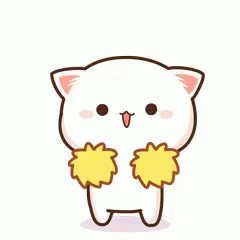 Least Common Multiple - Advanced Technique
Listing numbers is fine for smaller cases, but we need to think smart for large numbers.
In order to find the LCM, multiply two numbers together, then divide by their GCF.
Example:
The GCF between 16 and 24 is 8. Find their LCM.
The GCF of 16 and 24 is 8. We will multiply 16 x 24 / 8 = 16 x 3 = 48. 48 is the LCM
Least Common Multiple - Examples
Let’s do a few more practice examples:
The GCF of 14 and 21 is 7. What is their LCM?
14 x 21 ÷ 7 = (14 ÷ 7) x 21 = 2 x 21 = 42
The GCF of 36 and 24 is 12. What is their LCM?
36 x 24 ÷ 12 = 36 x (24 ÷ 12) = 36 x 2 = 72
What is the LCM of 15 and 35?
First, we find the GCF is 5. Now, 35 x 15 ÷ 5 = 35 x 3 = 105.
Least Common Multiple - Do it Yourself
Let’s try a few practice examples:
Find the LCM of 12 and 20
The GCF is 4. 12 x 20 ÷ 4 = 3 x 20 = 60
Find the LCM of 15 and 21
The GCF is 3. 15 x 21 ÷ 3 = 5 x 21 = 105
Find the LCM of 18 and 27
The GCF is 9. 18 x 27 ÷ 9 = 2 x 27 = 54
LCM - A special case
There is a special case of LCM we should be aware of. If one of the numbers is a factor of the other number, the larger one is the LCM.
Let’s try this:
Find the LCM of 18 and 54
54 = 3 x 18, so 18 is a factor of 54. 54 is the LCM.
Find the LCM of 12 and 60
60 = 12 x 5, so 12 is a factor of 60. 60 is the LCM
Find the LCM of 21 and 42
42 = 2 x 21, so 21 is a factor of 42. 42 is the LCM.
LCM Quick Practice
Find the LCM of the following numbers:
4 and 10
The GCF is 2. 4 x 10 ÷ 2 = 20
12 and 18
The GCF is 6. 12 x 18 ÷ 6 = 36
15 and 30
30 = 2 x 15, so 15 is a factor of 30. 30 is the LCM.
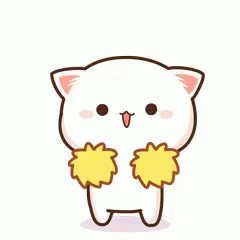 Daily Review
Find the LCM of the following numbers:
6 and 8
The GCF is 2. 6 x 8 ÷ 2 = 24
10 and 15
The GCF is 5. 10 x 15 ÷ 5 = 30
20 and 40
40 is a factor of 20, so the LCM is 40
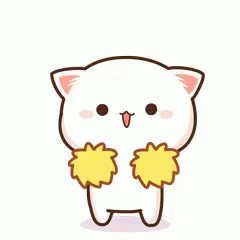 Kate’s Puzzles!
Puzzle 1:
Puzzle 2:
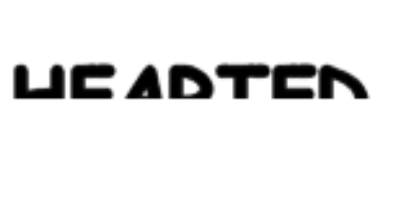 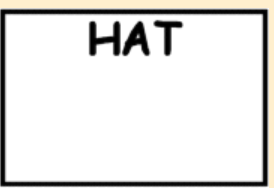 [Speaker Notes: Half hearted
Top hat]
Exponents - An introduction
XY is an exponent. X is called the base, and Y is called the exponent. 
This means we want to multiply X by itself, Y times.
For example:
23 = 2 x 2 x 2 = 8 		[We multiply the base, 2, by itself 3 times]
52 = 5 x 5 = 25		[We multiply the base 5 by itself 2 times]
33 = 3 x 3 x 3 = 27	[We multiply the base 3 by itself 3 times]
-If you can’t make a superscript, the ^ represents an exponent. 2^3 = 23 
There’s a lot more about exponents, but this is enough for our content today!
Exponent Quick Practice
Evaluate the following exponents, then type your answers into the chat.
43  
	43  = 4 x 4 x 4 = 64

52
52 = 5 x 5 = 25

25
25 = 2 x 2 x 2 x 2 x 2 = 32
Prime Factorization
Review Question: What is a prime?
Answer: A prime is a number that only has itself and 1 as its factors.
Can you list all the primes between 1 - 10? (type in chat)
Answer: 2, 3, 5, 7
Prime factorization is the process where we break a number down to its primes. Let’s do an example on the next slide.
Prime Factorization Example
Let’s prime factorize 24 with a factor tree:
24
24 	= 2 x 12 = 2 x 2 x 6 = 2 x 2 x 2 x 3 = 23 x 3
	= 3 x 8 = 3 x 2 x 4 = 3 x 2 x 2 x 2 = 23 x 3
	= 4 x 6 = 2 x 2 x 6 = 2 x 2 x 2 x 3 = 23 x 3
No matter the path we chose, the prime factorization is the same: 23 x 3
[Speaker Notes: Note: It’s hard to make a factor tree in slides, but I’ve listed out what you could do]
Prime Factorization Quick Practice
Prime Factorize these numbers!
15
3 x 5
32
2 x 2 x 2 x 2 x 2 = 25
360
23 x 32 x 5
How to find GCF - an advanced technique
Let’s go back to Prime Factorization. To find the GCF of two numbers, you will need to prime factorize both numbers. Then, compare them to see what numbers are in common. Let’s see an example.
24: 2 x 2 x 2 x 3 = 23 x 3
30: 2 x 3 x 5
Both of these numbers have one 2 and one 3 in their prime factorizations. Thus, their GCF is 2 x 3 = 6.